2019
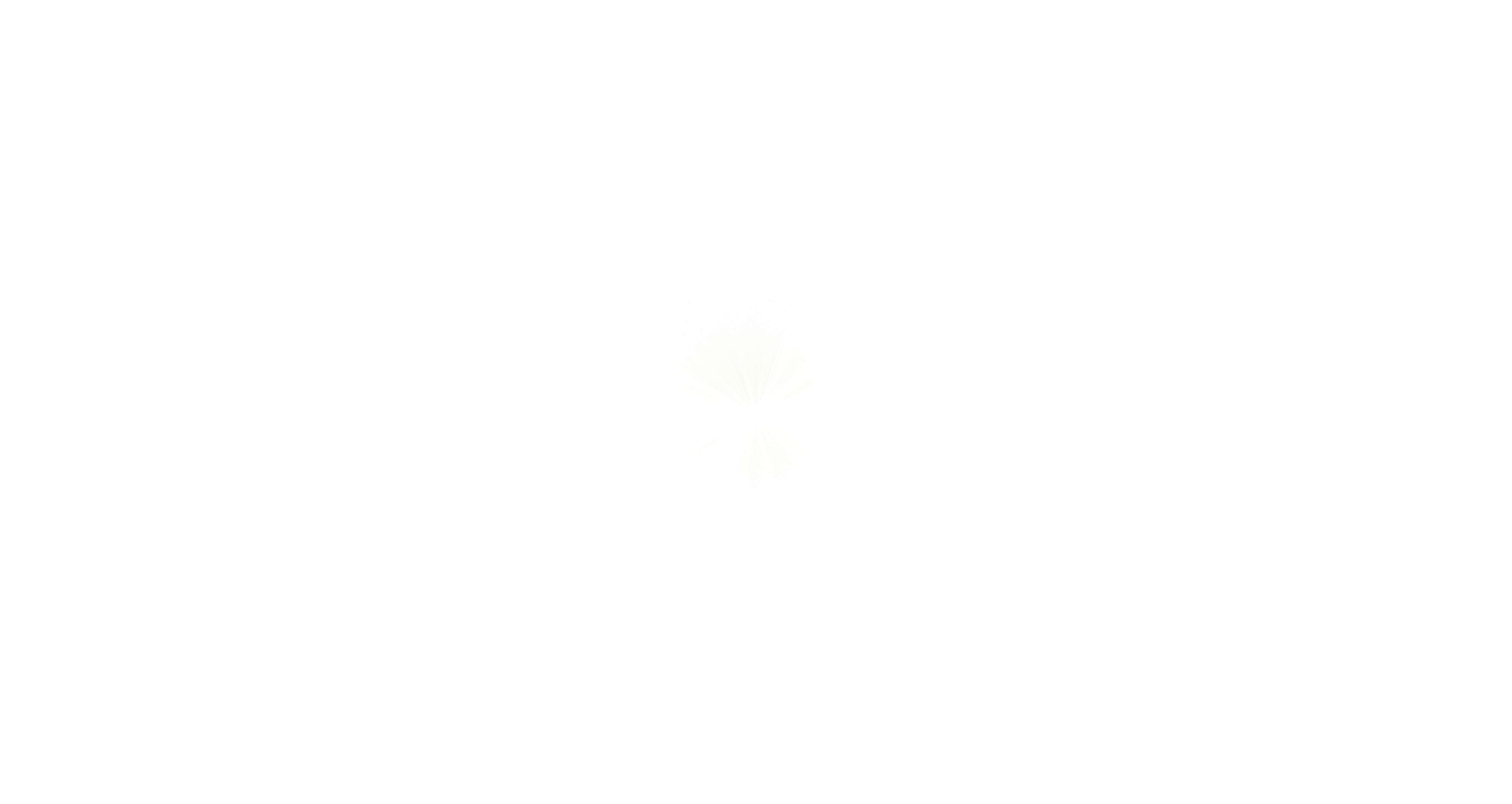 2020
XXX有限责任公司年会模板
节目表演
表彰颁奖
展望未来
工作汇报
01
工作回顾
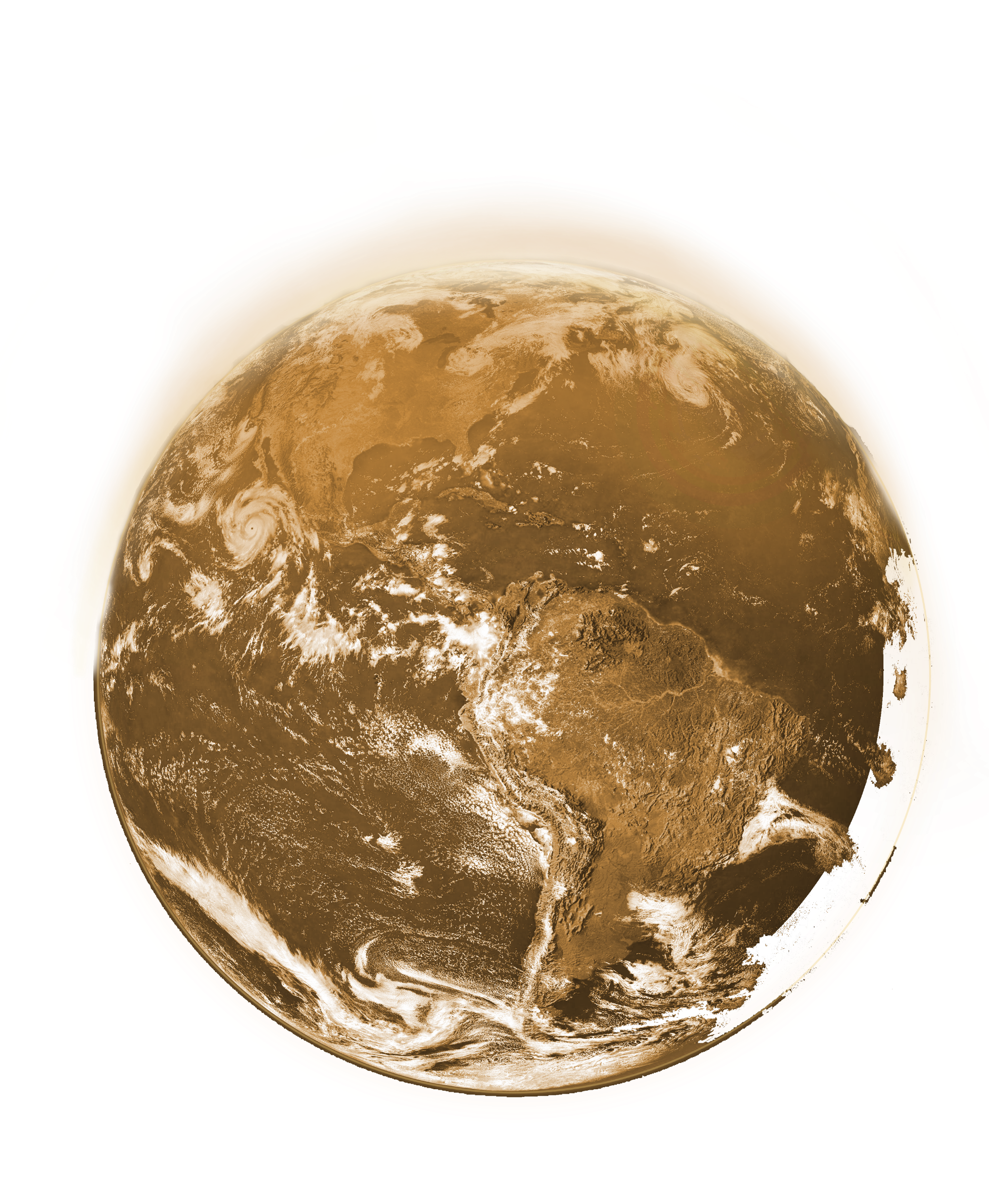 大展宏图 再创辉煌
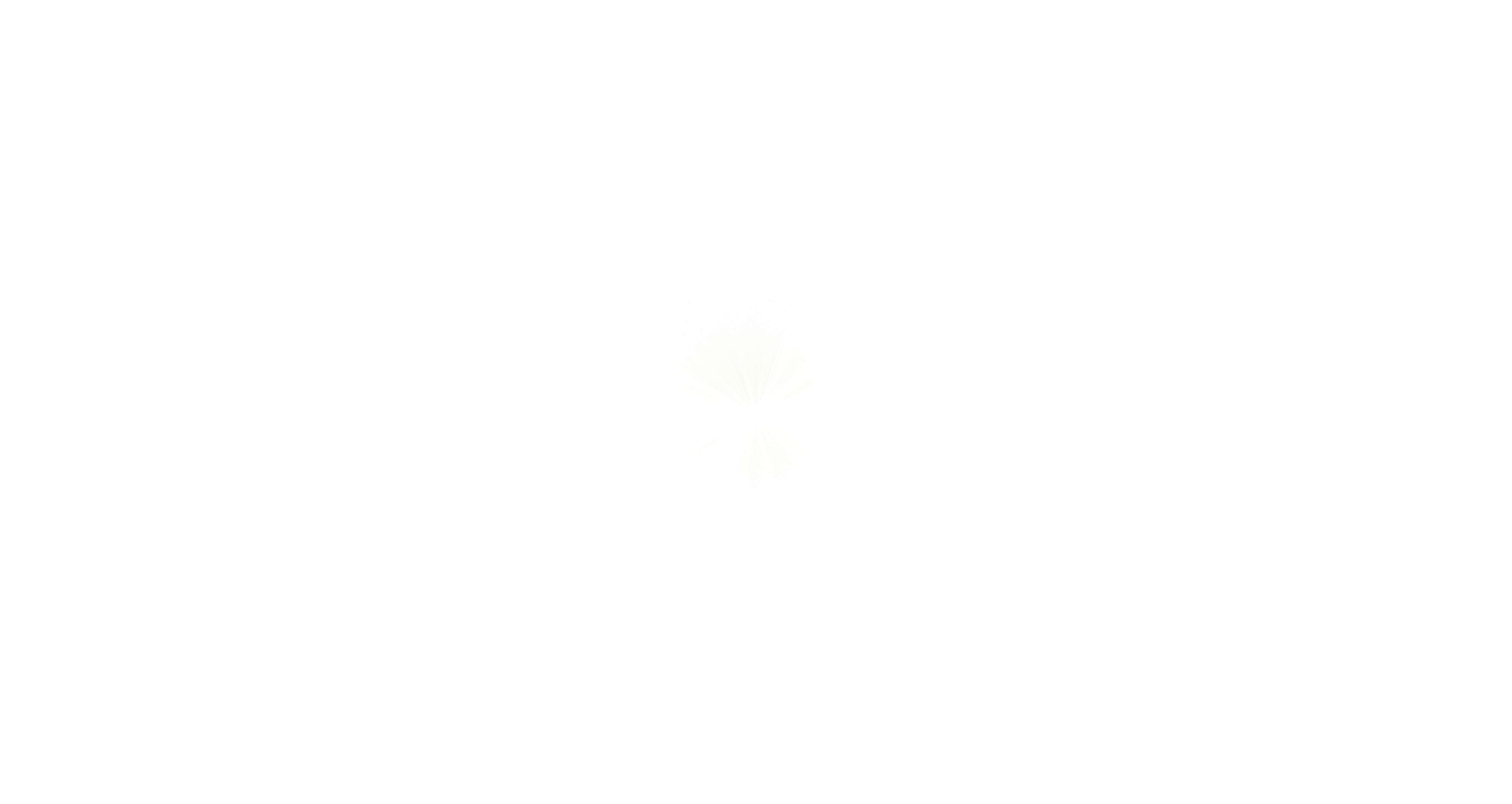 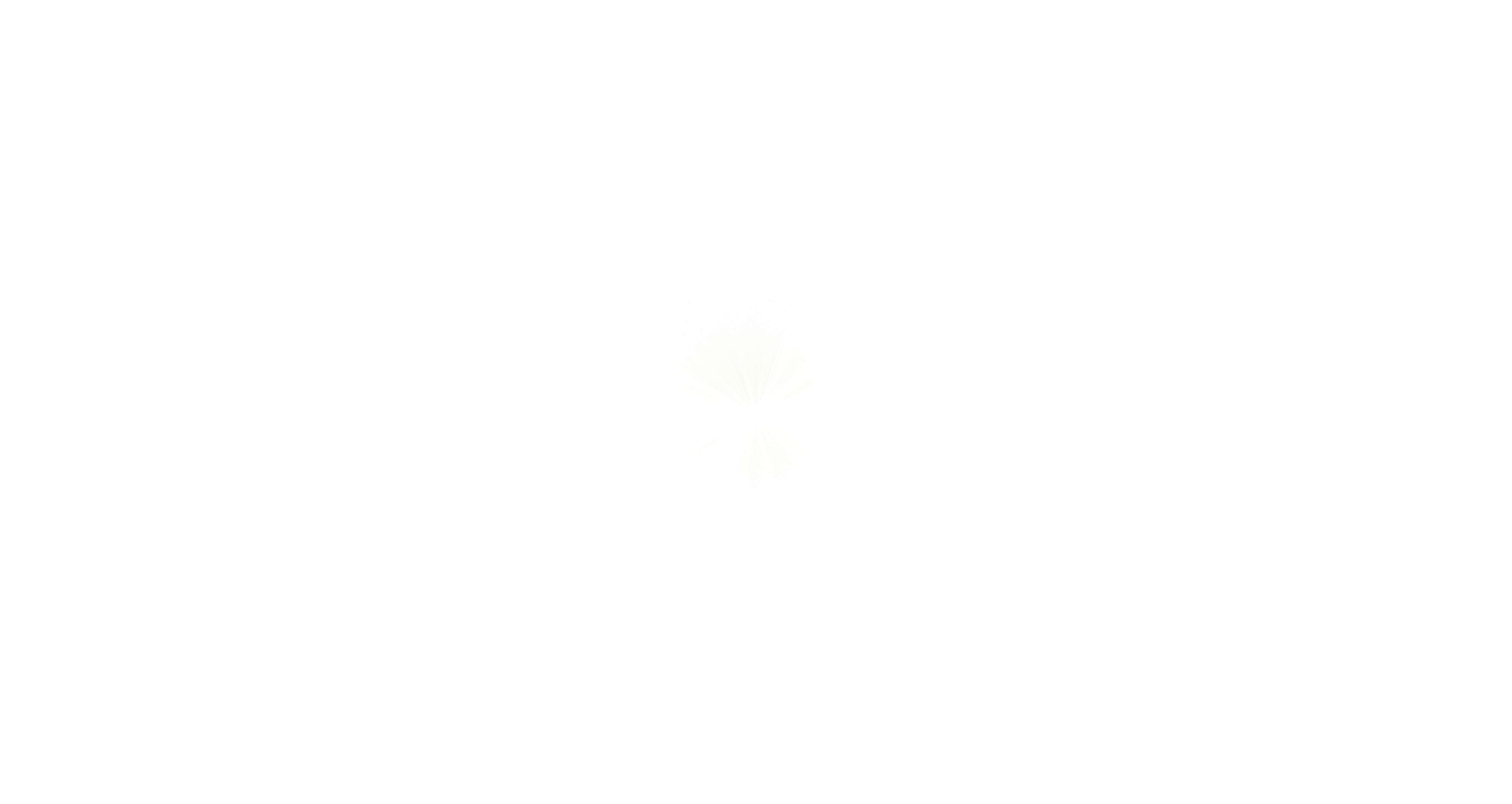 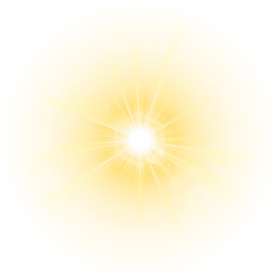 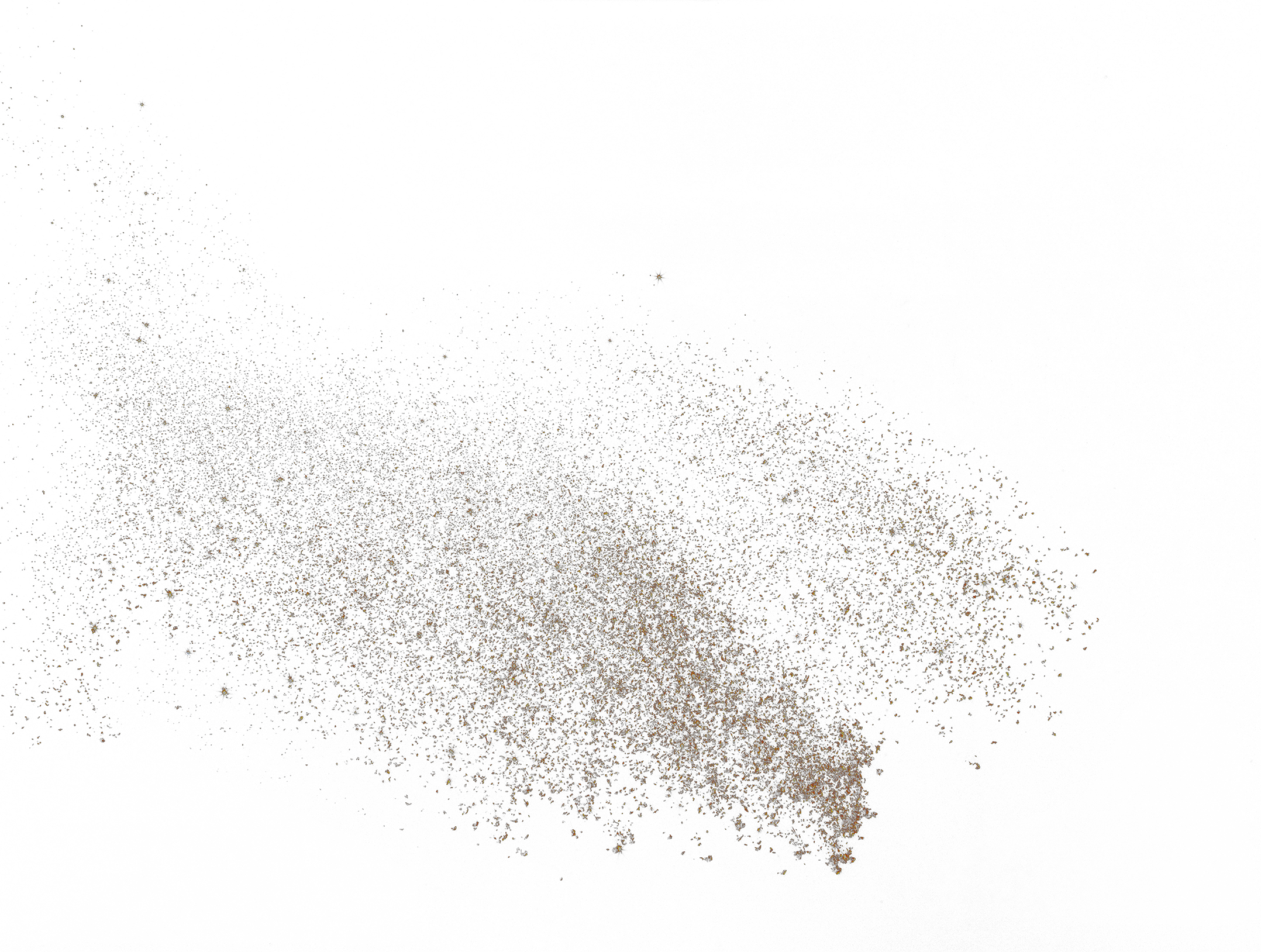 年销售总额
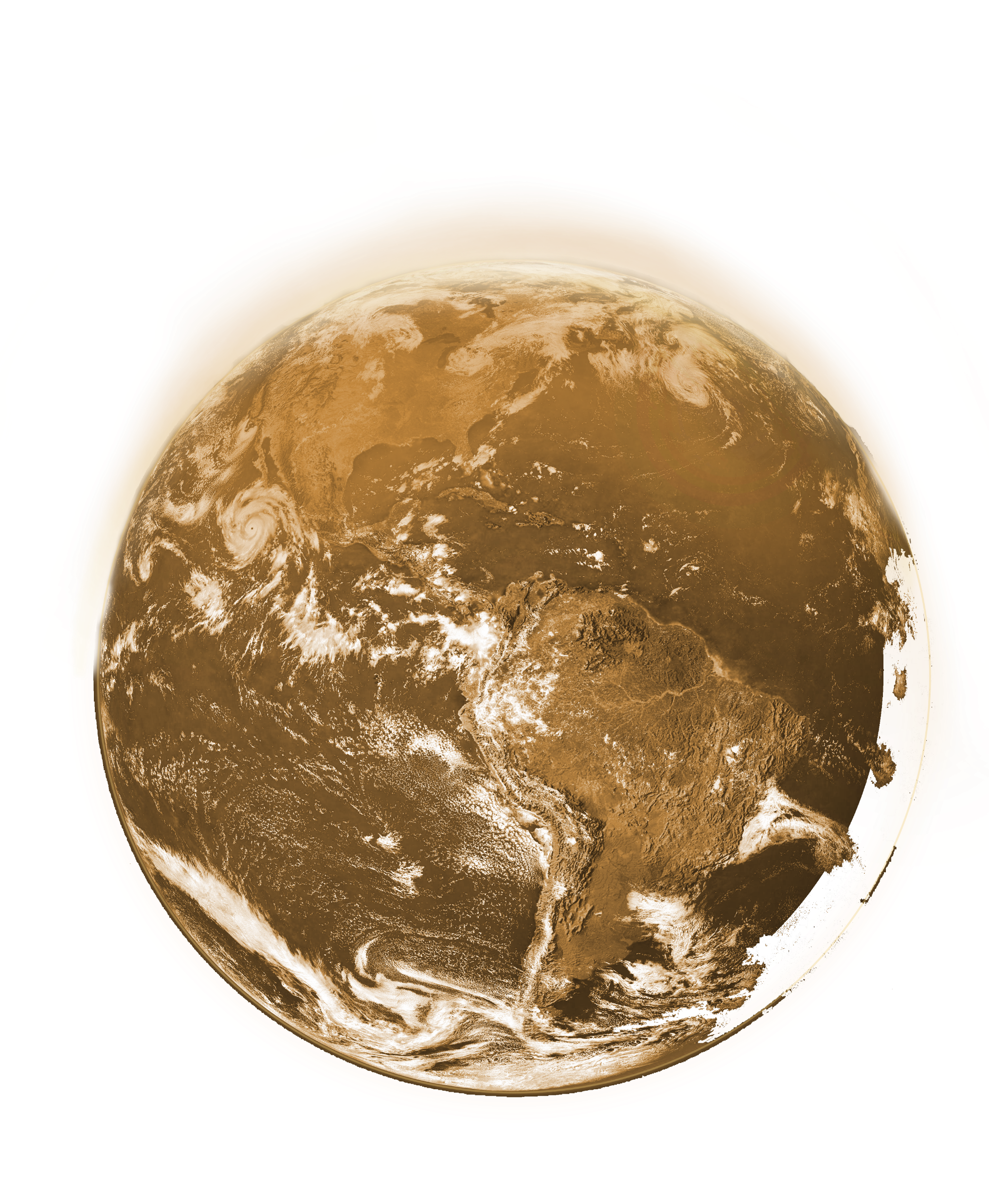 10,000,000​
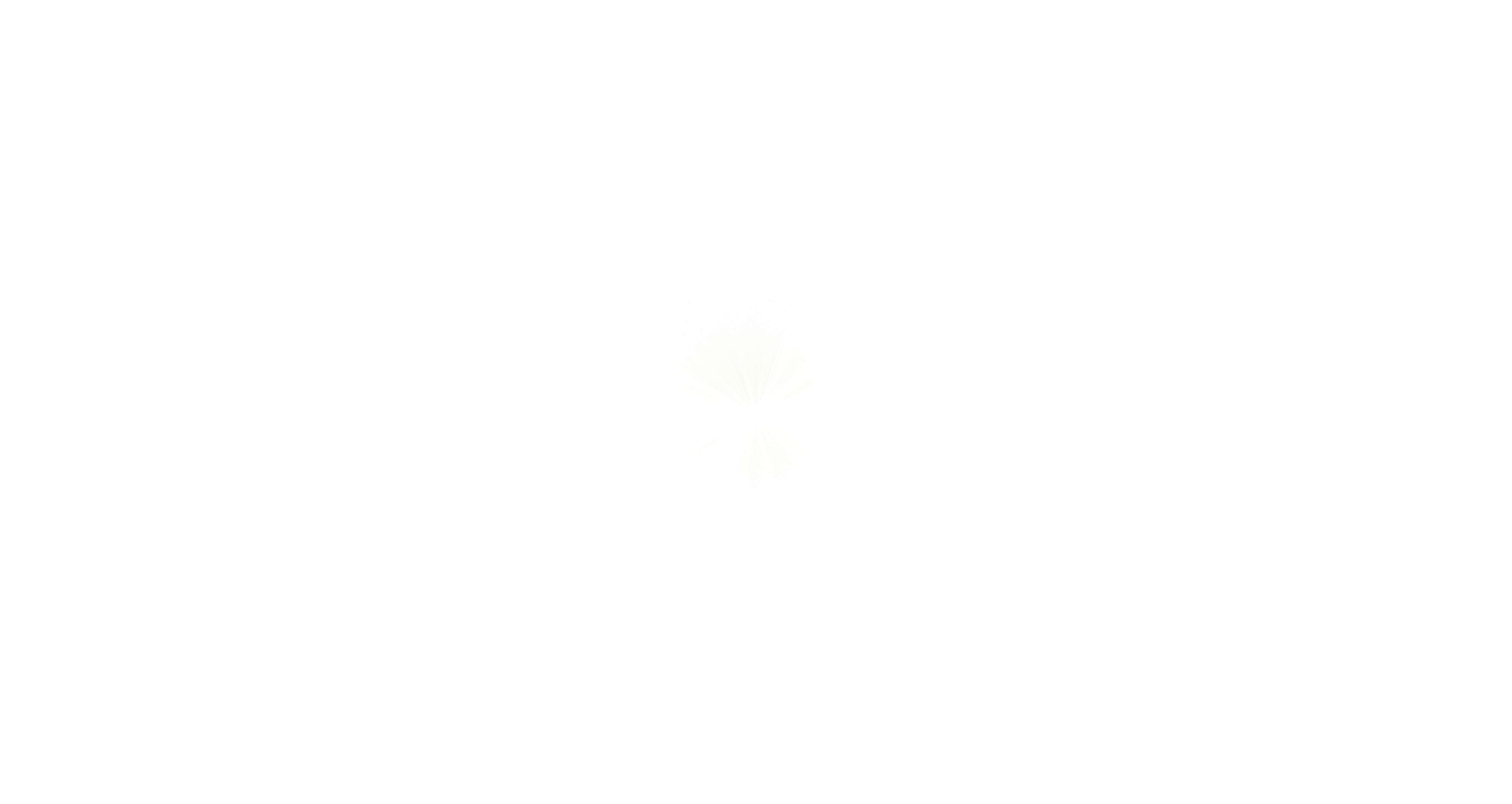 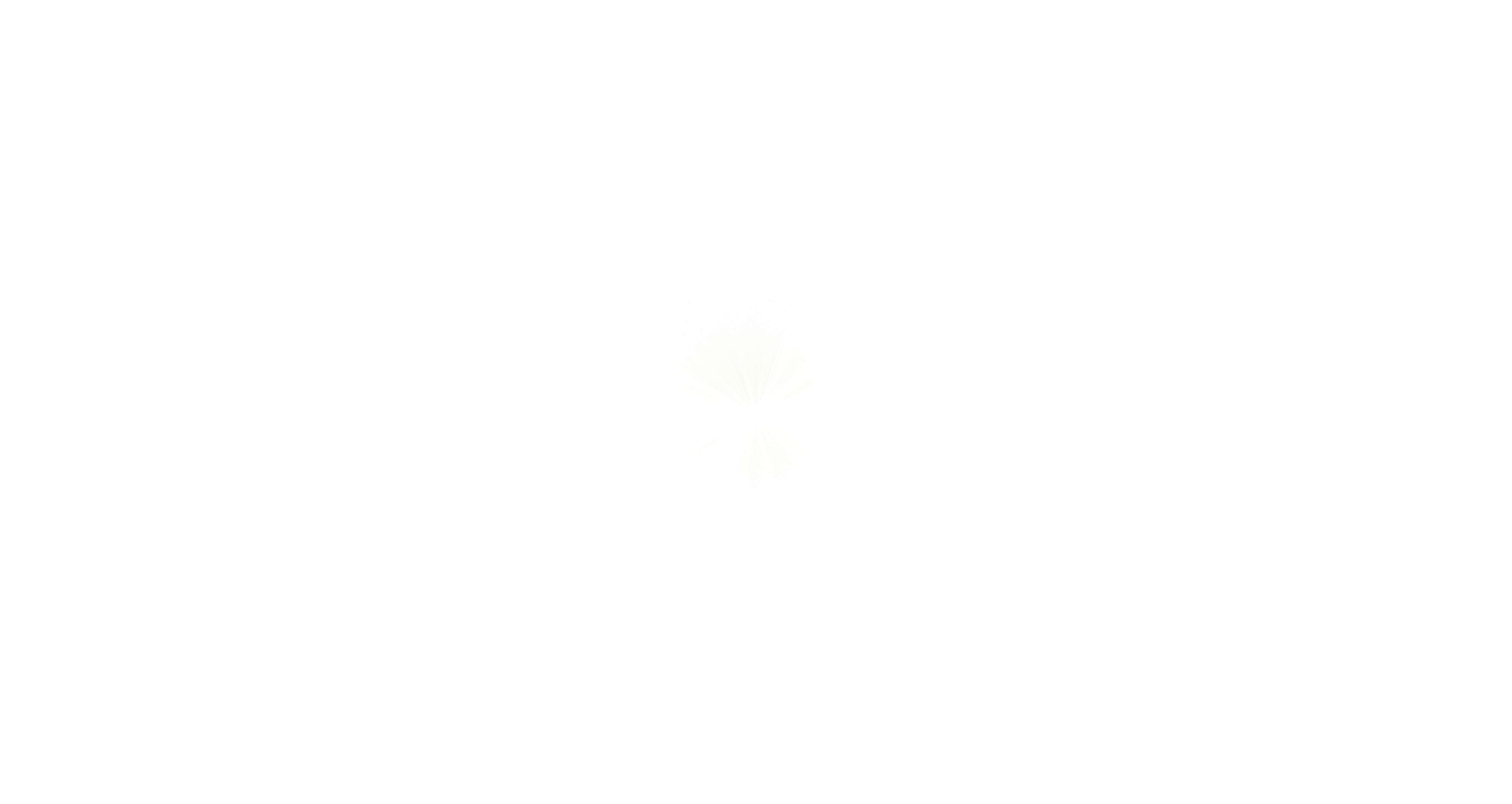 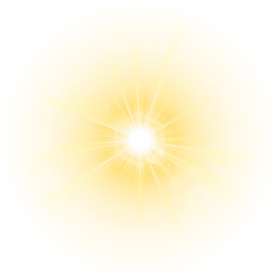 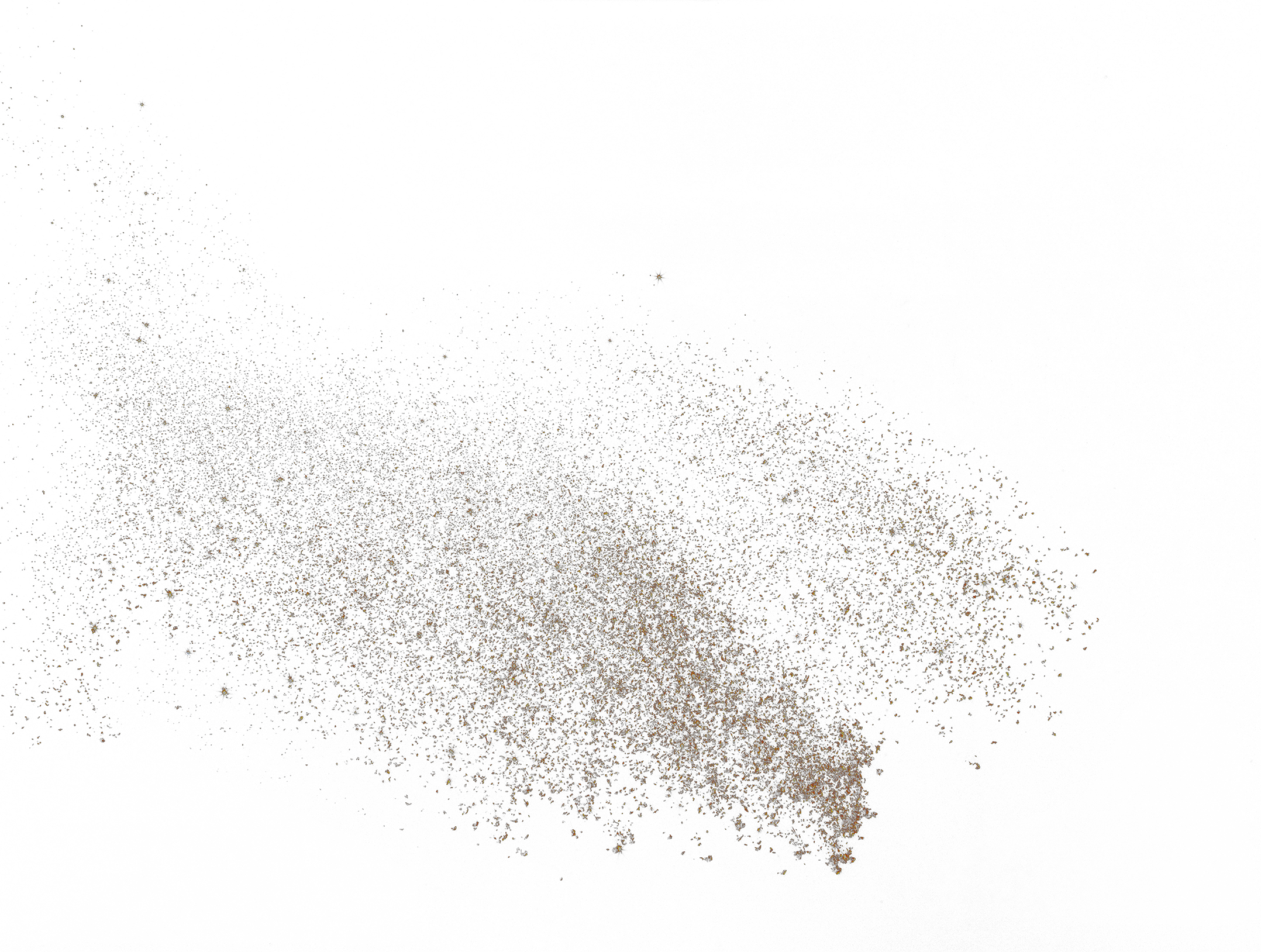 02
表彰颁奖
最佳销售奖
徐小明
最佳团队奖
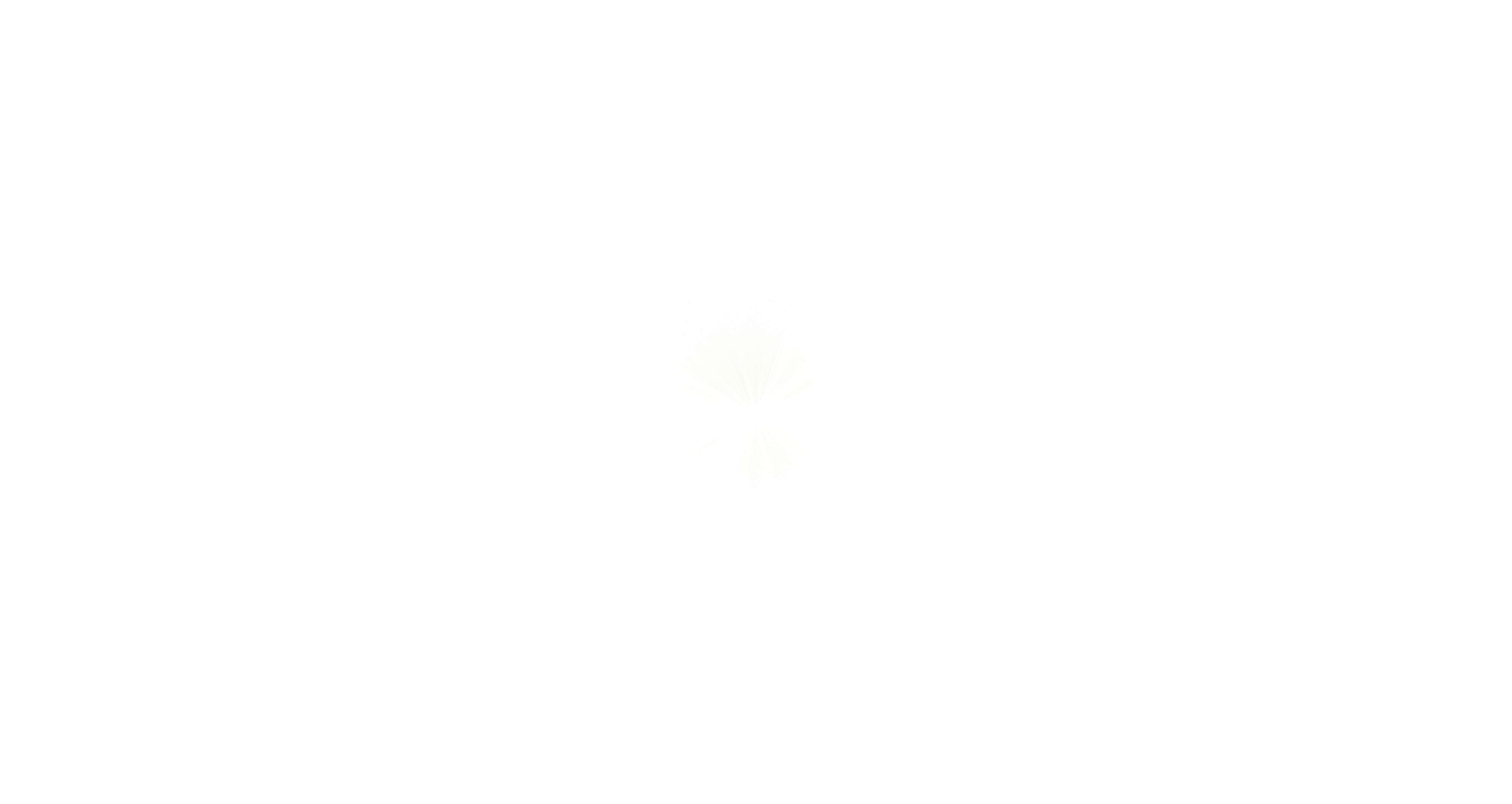 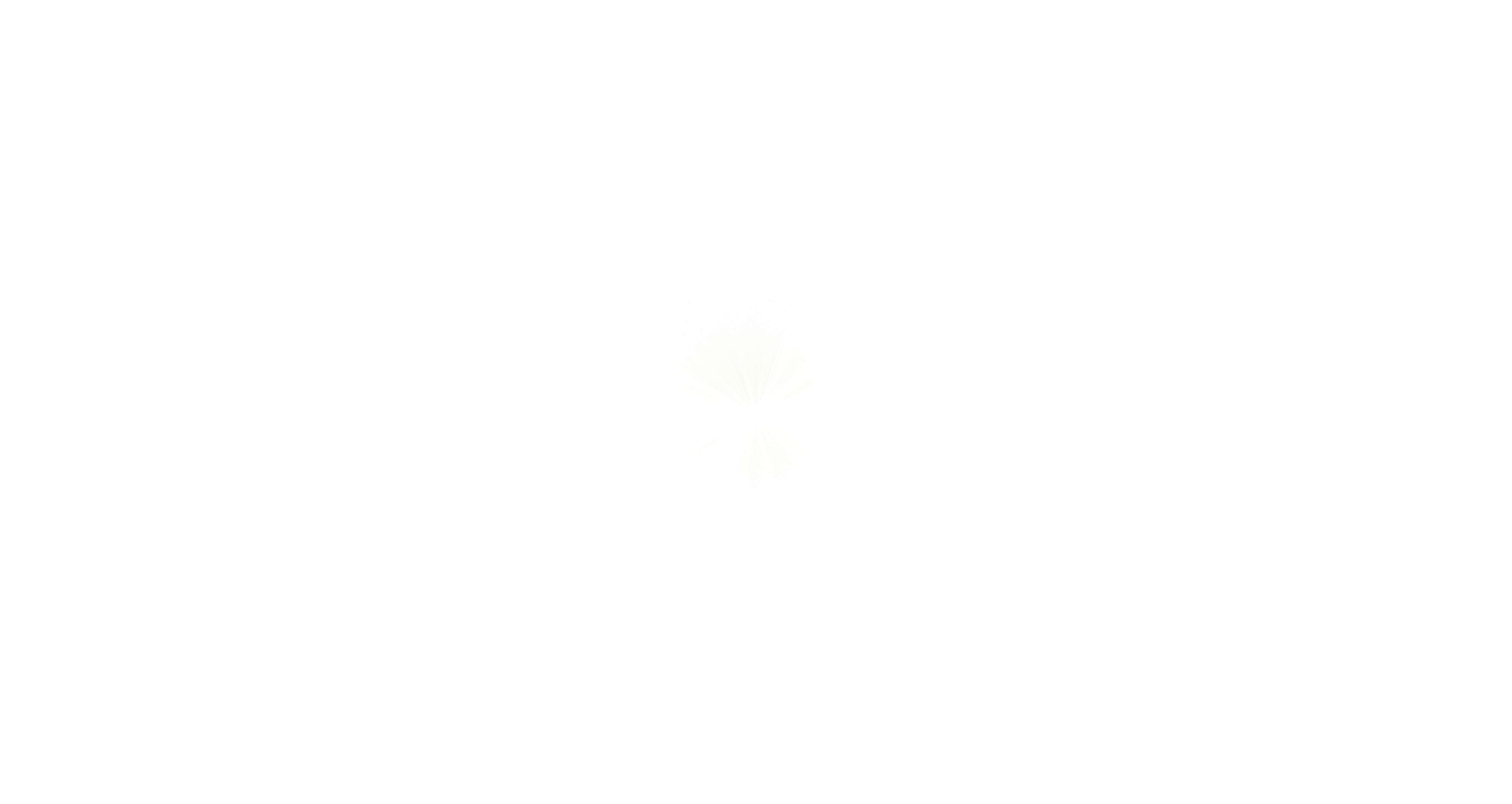 勇往直前团队
感恩有你
感恩有你
请输入标题
点击输入您的具体内容用简洁的语言文字进行阐述精准的词汇表达胜过长篇大论的文字表述
点击输入您的具体内容用简洁的语言文字进行阐述精准的词汇表达胜过长篇大论的文字表述
请输入标题
感恩有你
请输入标题
点击输入您的具体内容用简洁的语言文字进行阐述精准的词汇表达胜过长篇大论的文字表述
03
展望未来
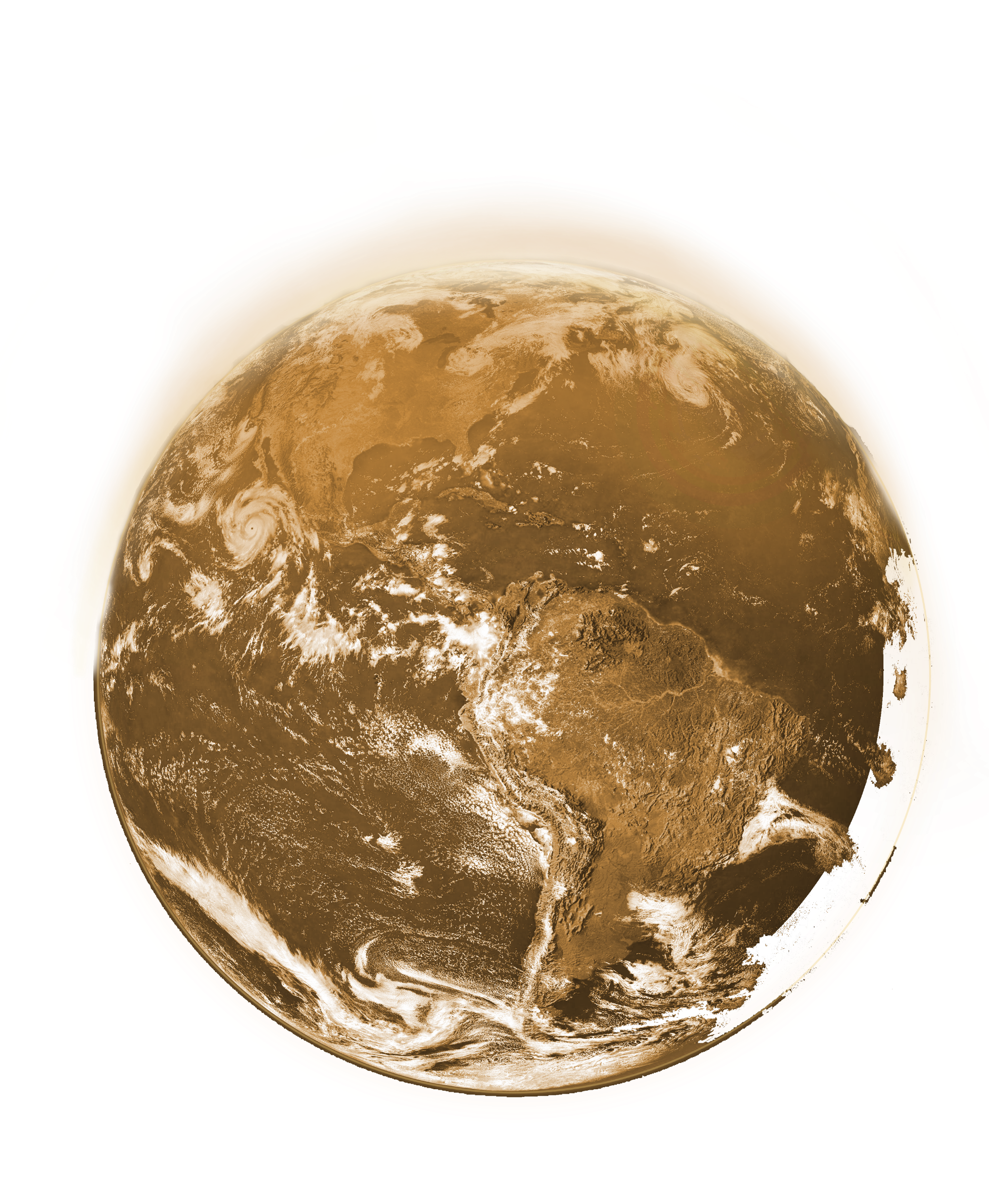 大展宏图 再创辉煌
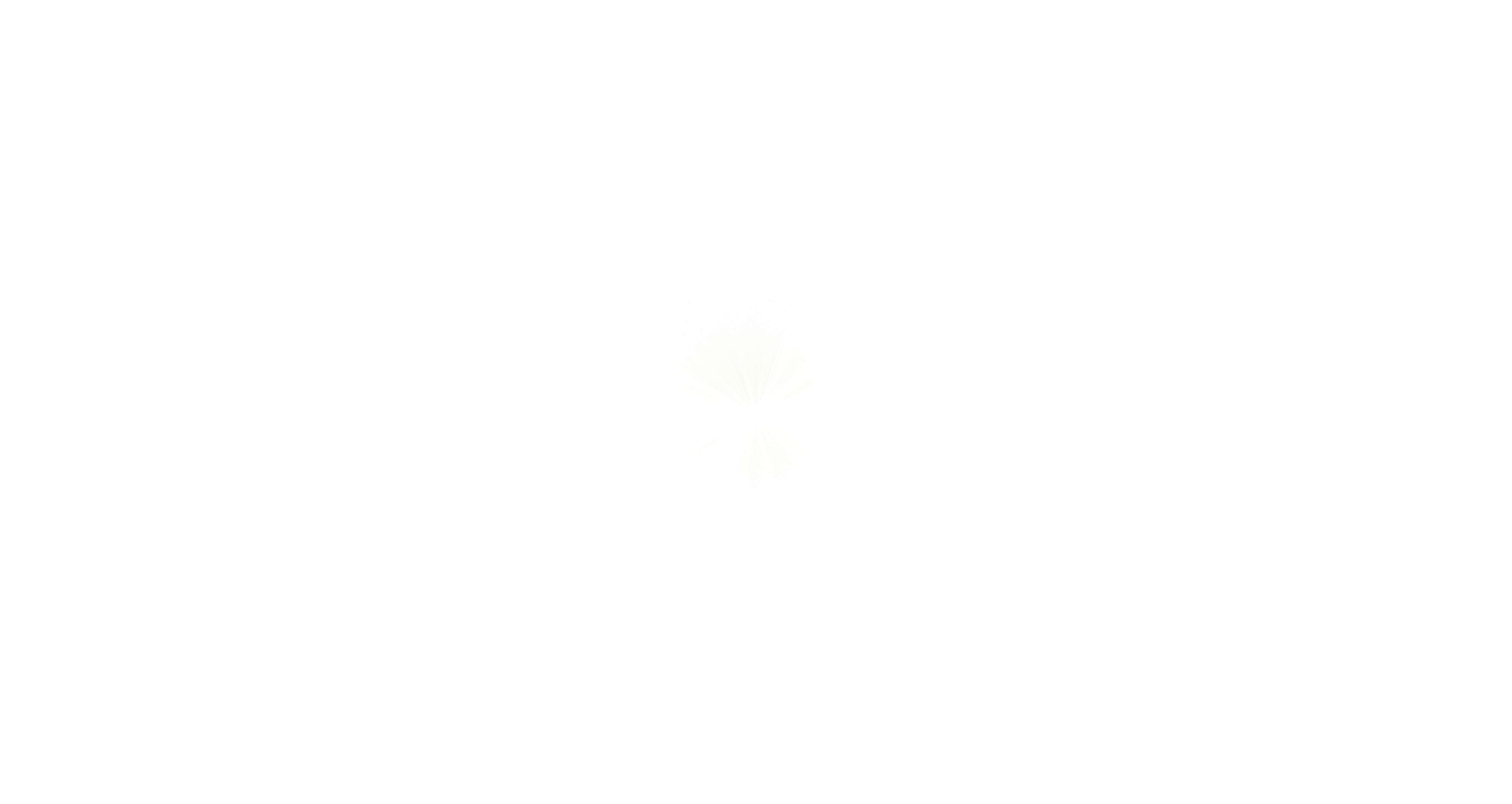 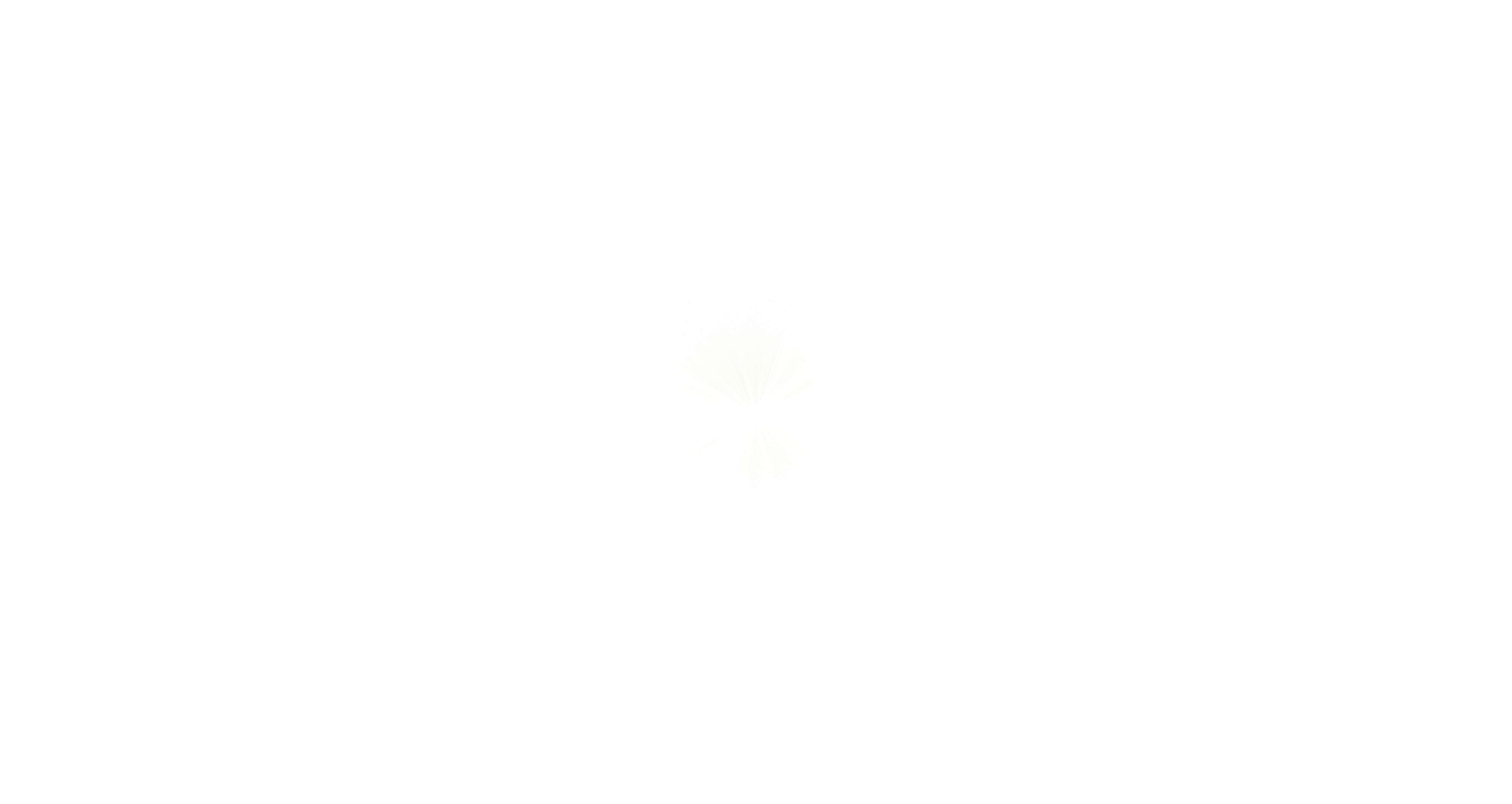 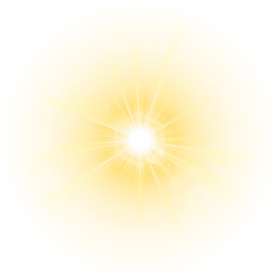 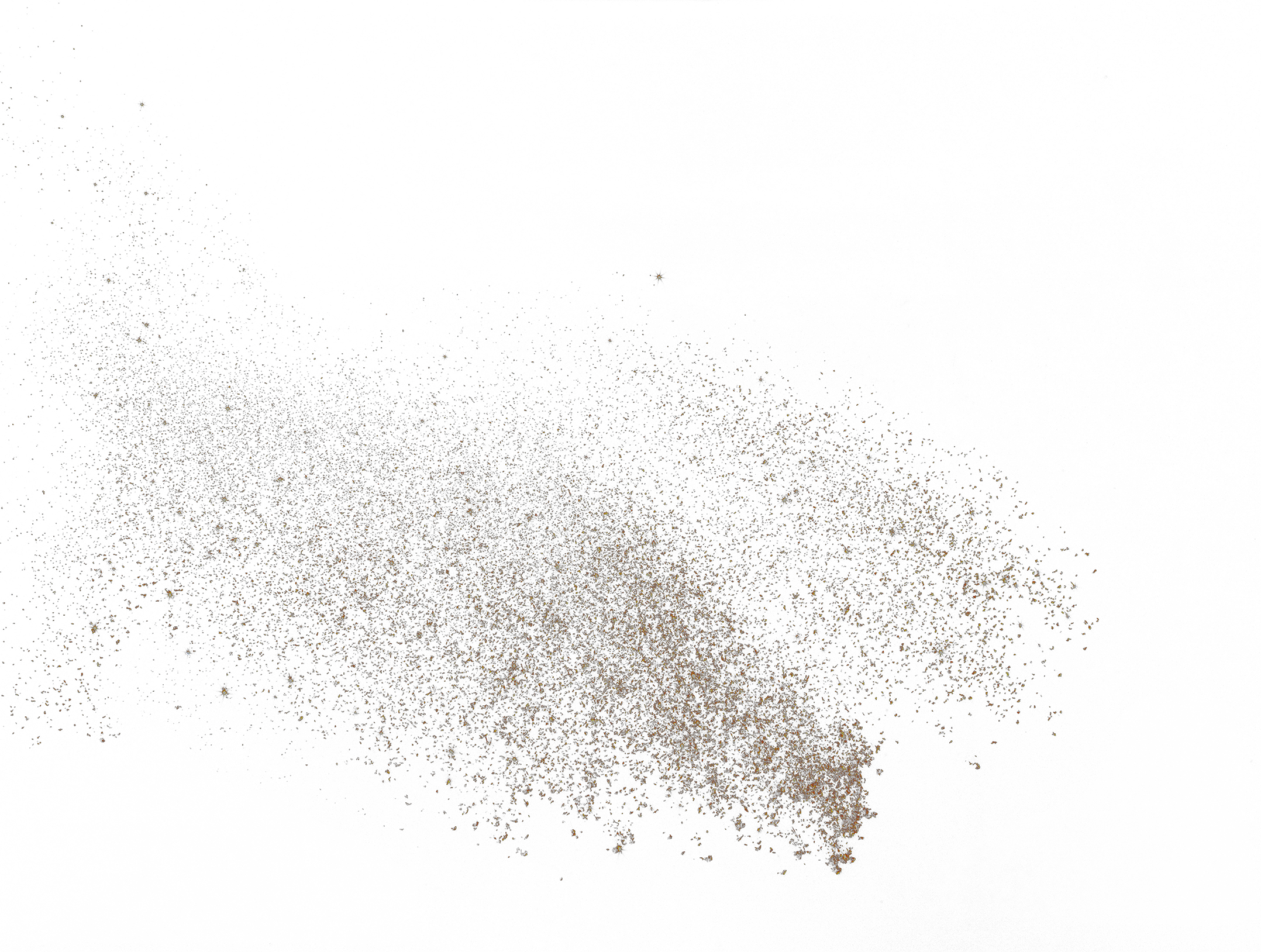 04
节目表演
2019
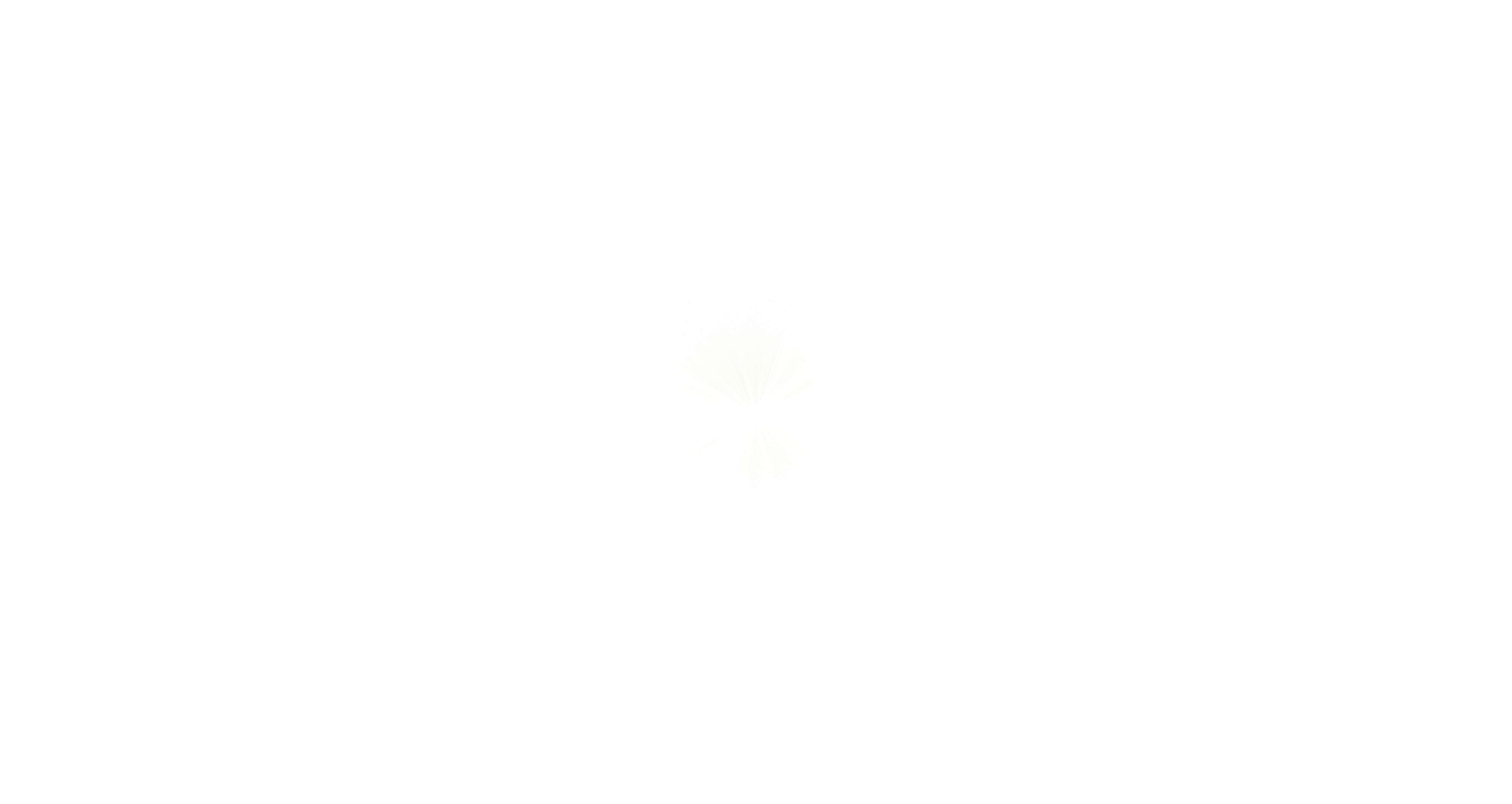 2020
晚会结束谢谢大家！